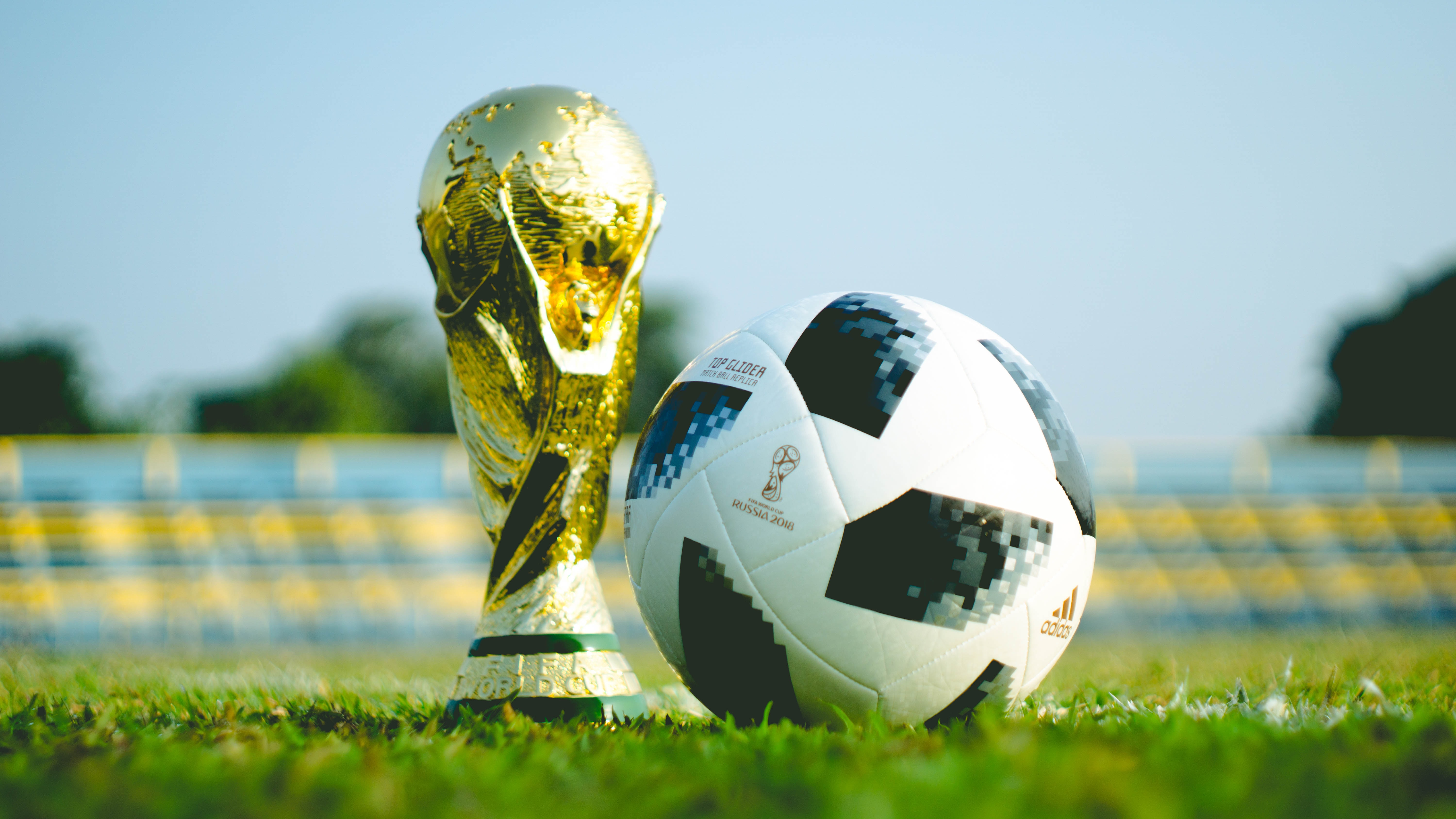 9 An angel of the Lord appeared to them, and the glory of the Lord shone around them, and they were terrified.
I bring you good news that will cause great joy for all the people. 11 Today in the town of David a Savior has been born to you; he is the Messiah, the Lord.
Benjamin Gerritsz, The Annunciation to the Shepherds
8 And there were shepherds living out in the fields nearby, keeping watch over their flocks at night
17 When they had seen him, they spread the word concerning what they had been told about this child.